Higiene e saúde
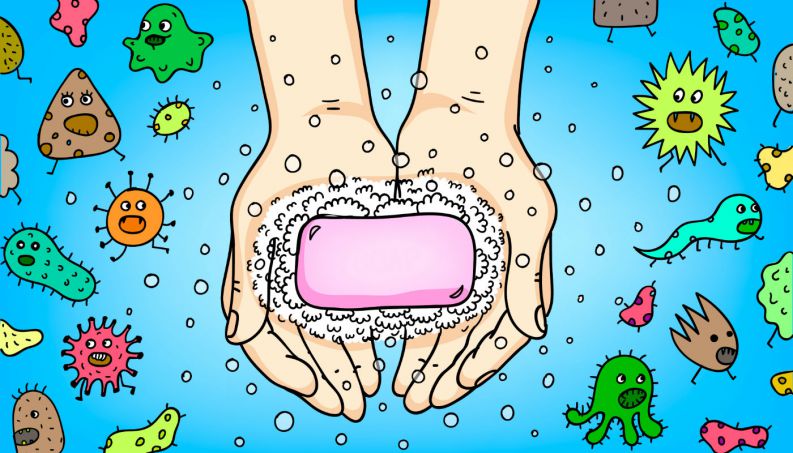 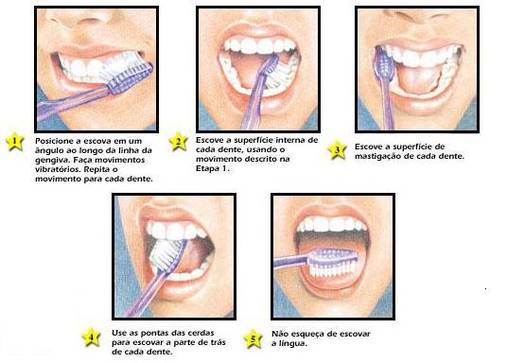